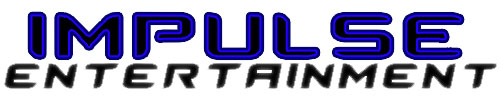 Impulse Entertainment
2010-2011
Company Description
C Corporation

Founded on November 1, 2007

Past: Teen Night Club

Current: “Go Green Campaign”
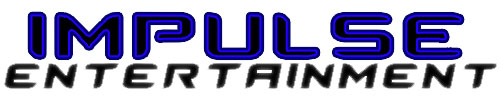 Marketing Plan - Products
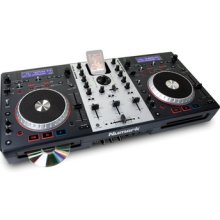 Awesome DJs
 (DJs are sub-contracted)

Spectacular Staging Equipment

Lighting Equipment
 (Includes LED Lighting)

Cutting Edge BOSE -Sound Equipment
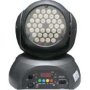 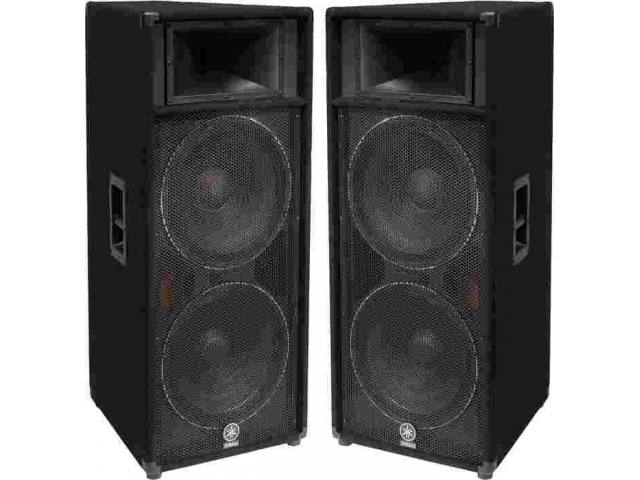 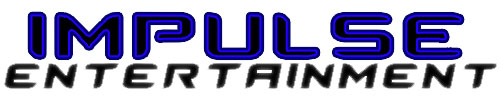 Marketing Plan - Pricing
Price Range: $500- 12,000
Bakersfield Trade Fair Special			$    500
Intermediate Package			            	$  1,000
Dance Package				$  2,500
Special Effects Package			$  3,500
Time to Party Package			             	$  4,500
Ultimate Party Package			$  6,000
Spectacular Impulse Package			$12,000
Customizable Products:
Staging:					$       40 per sq. ft.
DJ:						$       75+ per hour
Sound (speakers):				$      200 per day
LED Lighting:				             $      175 per day
						(Varies based on wattage)
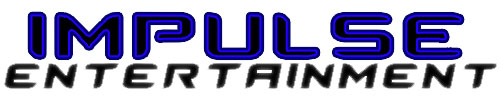 Marketing Plan
Physical Placement
	
 7800 Meany Avenue, Bakersfield, CA.
 Additional Warehouse.
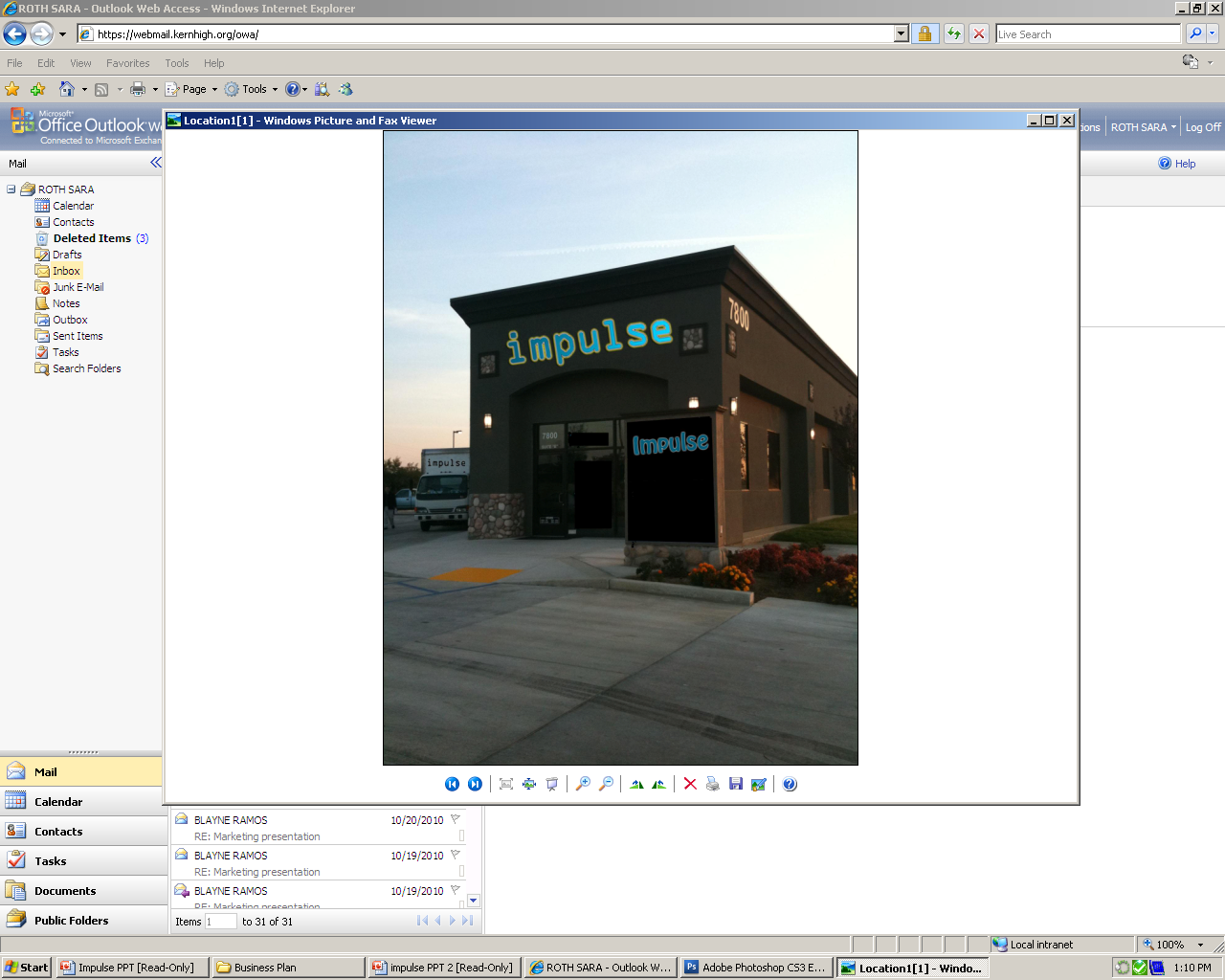 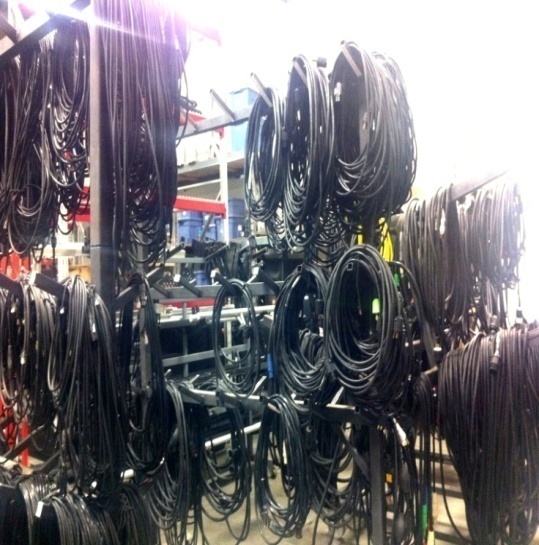 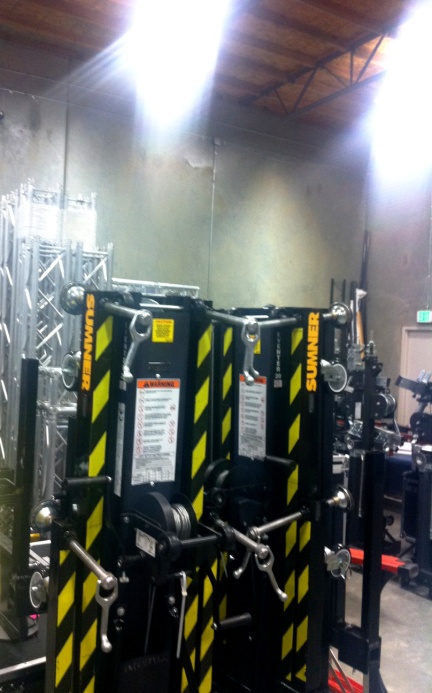 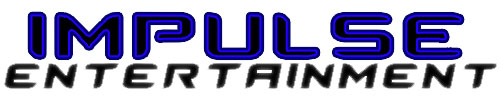 Marketing Plan
Market Placement
Freestyle and Jesus Shack are real world competition.
Impulse Entertainment a virtual company placed in the “Real World” production market.
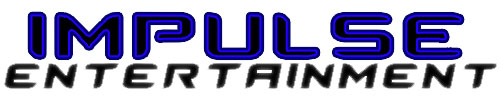 Marketing Plan
Promotion:
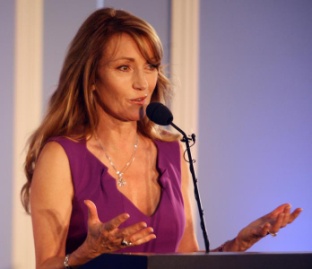 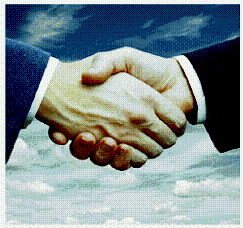 Bakersfield Business Conference
Direct Marketing
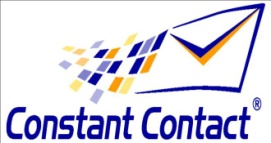 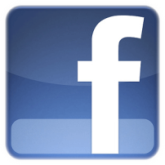 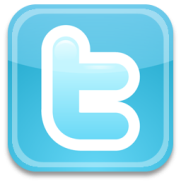 Facebook and Twitter
Constant Contact Email
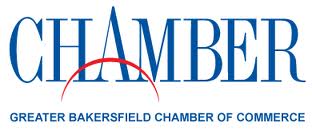 Chamber of Commerce
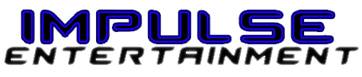 Online Website
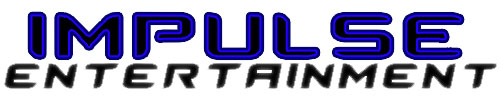 Balance Sheet
Half of our Virtual Enterprise loan paid

Additional box trucks for more events

Trucks fitted with natural gas engines in partnership with virtual company Natural Gas Conversion
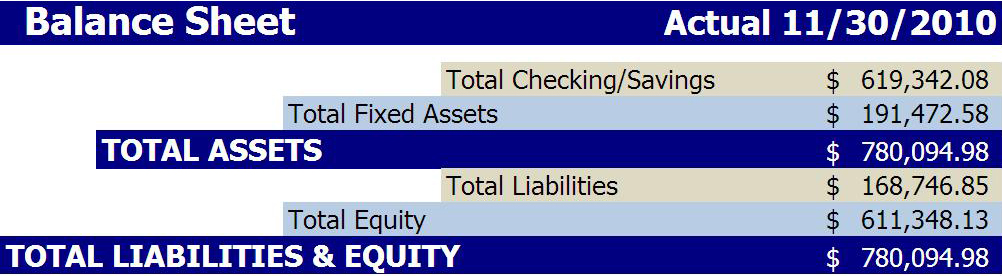 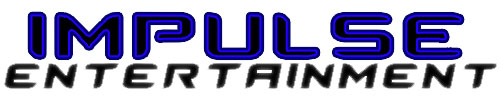 Income Statement
Goal for the Year:

$2 million in sales

Gross Profit Margin

 52% 2010-2011
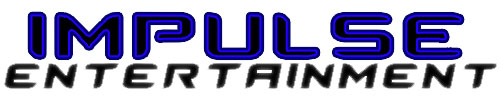 Actual and Three Year Projection
Actual
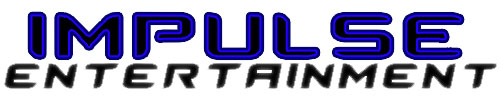 Cash Flow
Current Outstanding cash balance of $619,342.00

Cyclical income:
Fall and Spring are our busy months
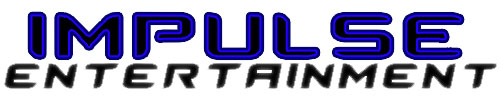 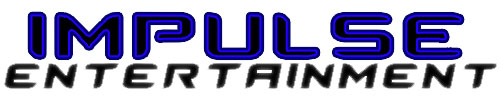